15 Things A Veteran Wants You To Know
Presenter Name  |  Date
VETERANS ARE A VALUABLE TALENT POOL…
With four out of five employers reporting difficulties filling jobs due to a lack of available talent1, HR professionals are reporting that veteran recruiting is a top three priority.2
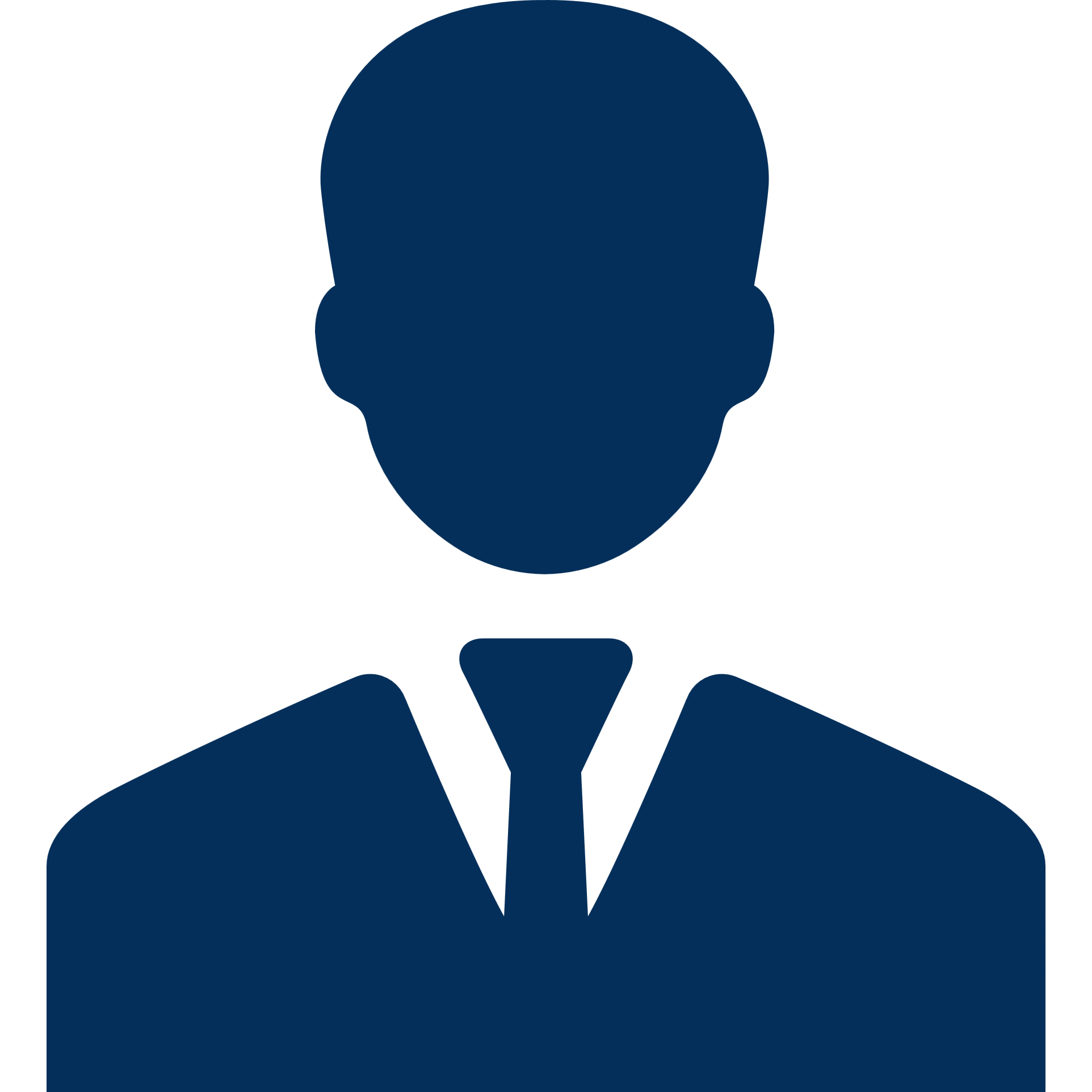 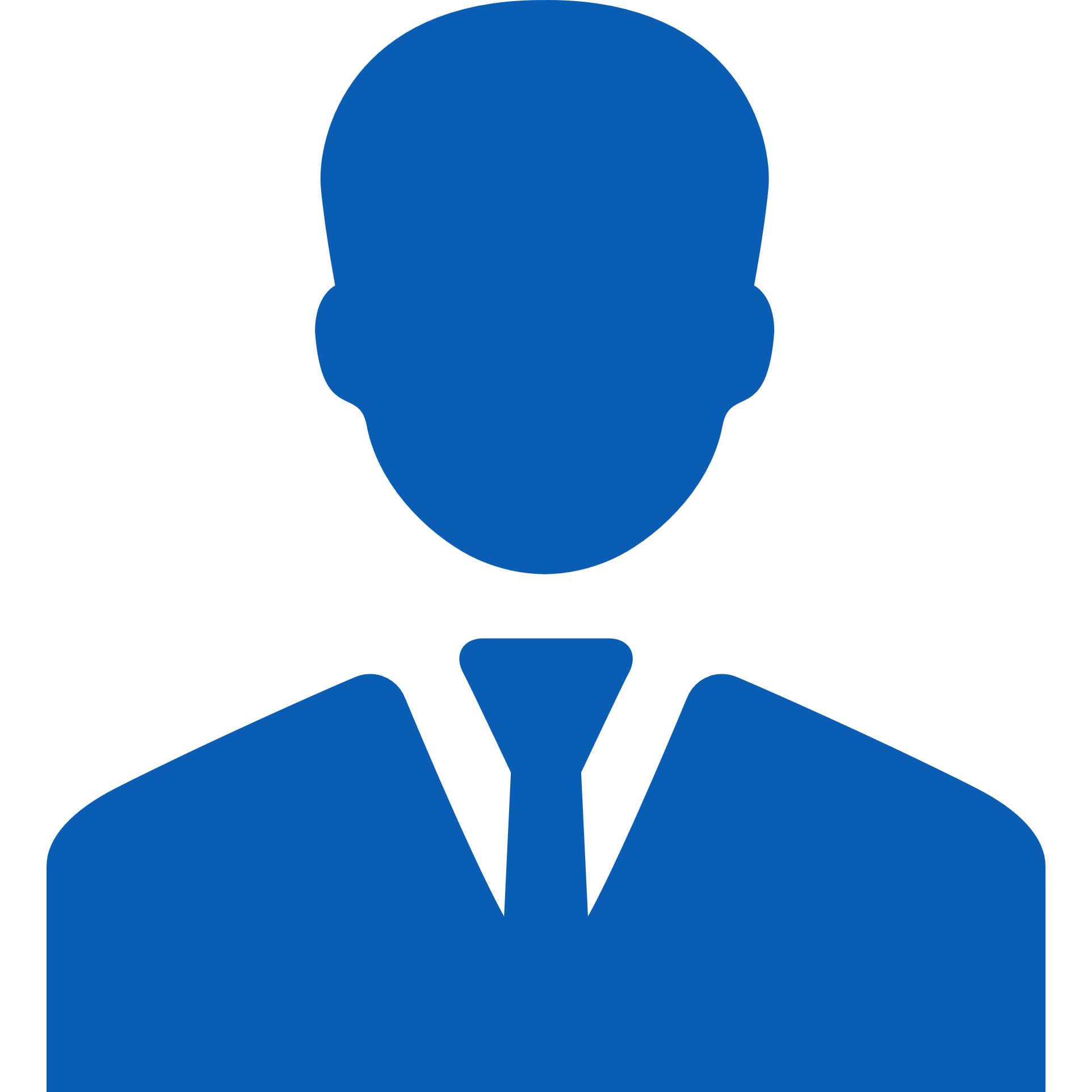 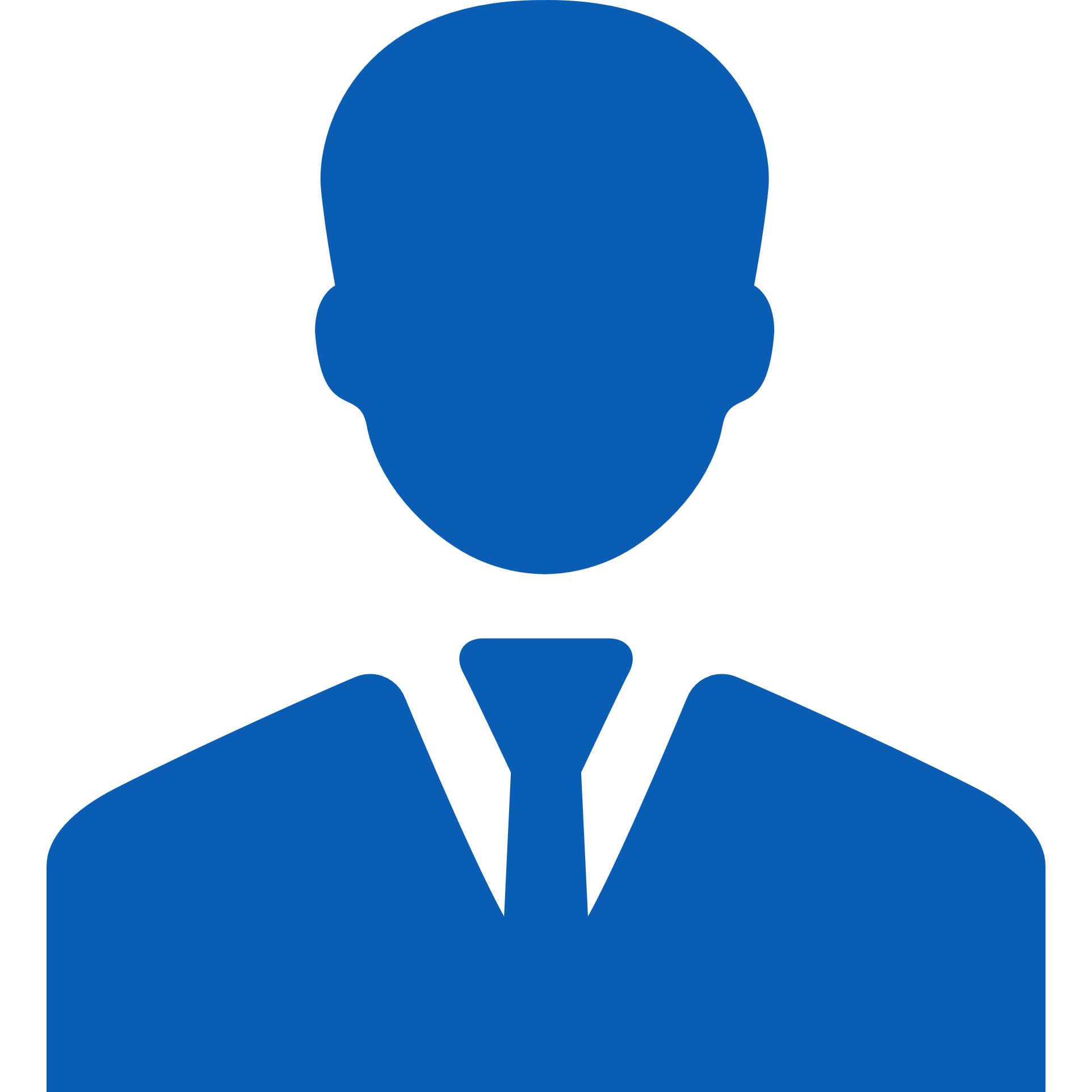 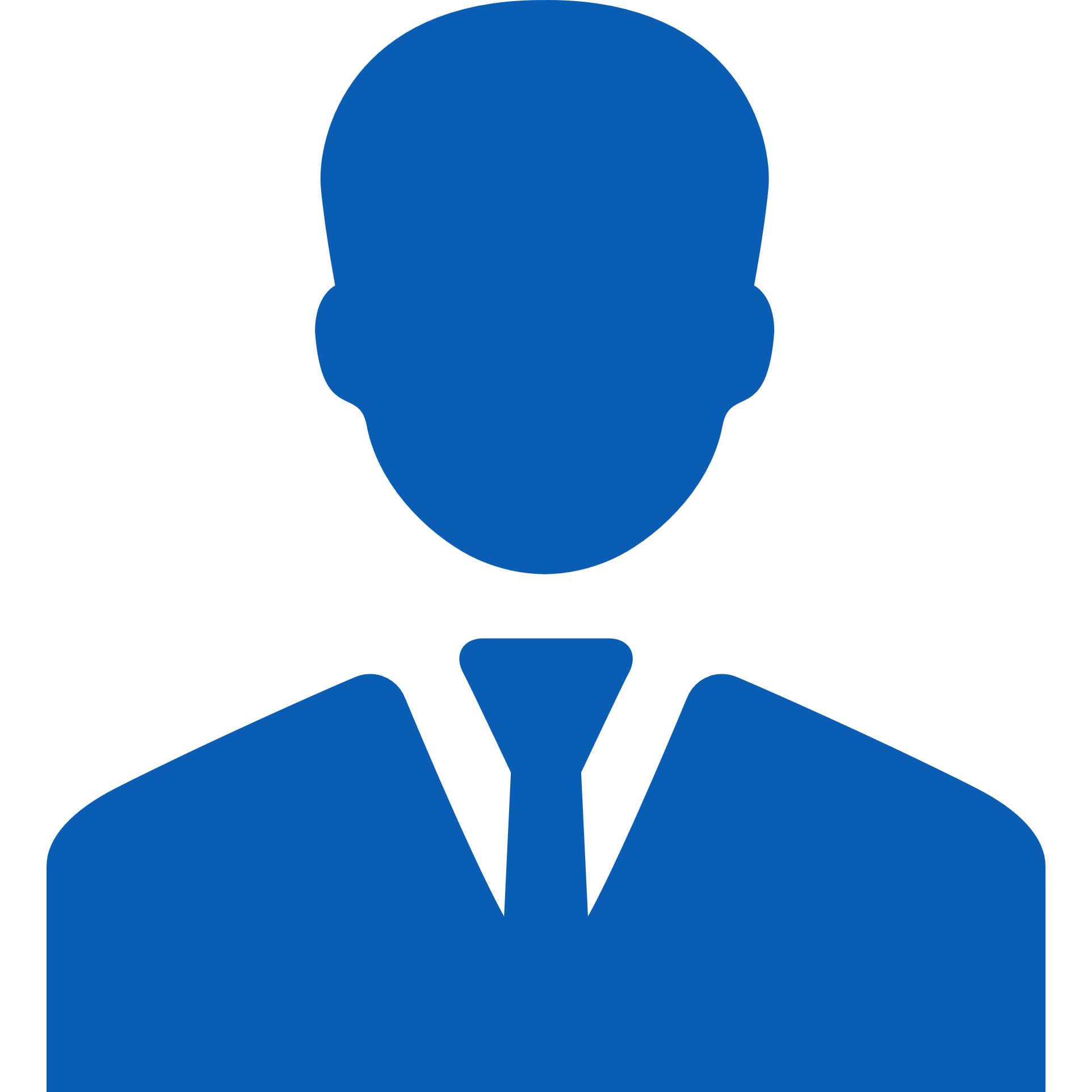 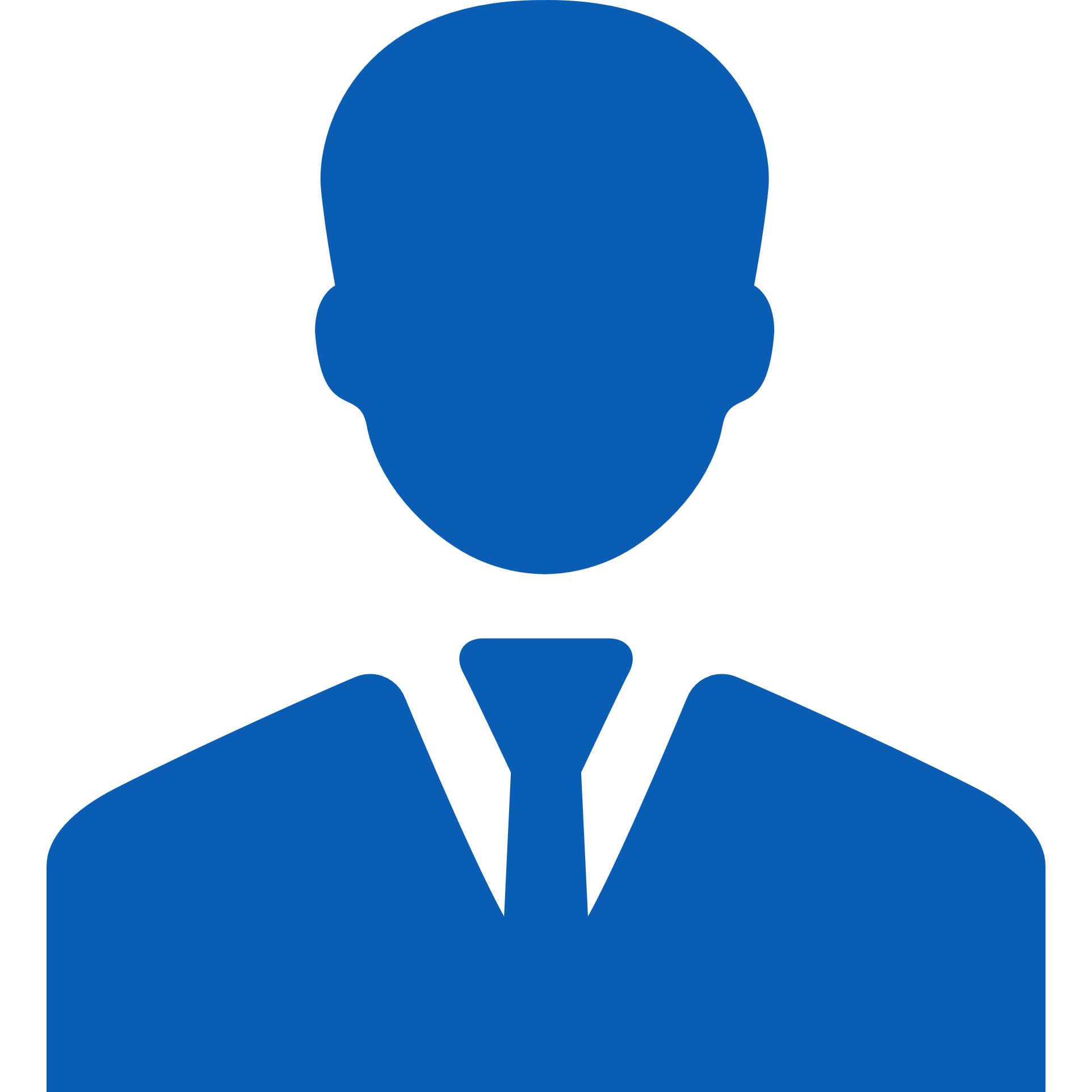 SOURCES: 1 - Manpower Group Talent Shortage Survey, 2016-2017 / 2 - “American businesses rank veteran recruiting as a top three priority” from the US Chamber Foundation, Hire our Heroes, Veterans in the Workplace Report, November 2016
…YET VETERANS ARE FACING DIFFICULTIES.
A proactive and well-informed veteran and military hiring initiative – which is lead and managed by HR professionals - can mitigate these challenges to the benefit of both employers and veterans.
And once employed, nearly half of veterans left their first post-separation position in the first year and more than 65% left their first job within two years.2
Only 10% of veterans indicated there were no obstacles confronted in attaining employment.1
That’s why the SHRM Foundation launched its Veterans Employment Initiative.
SOURCES: 1 - Veteran Job Retention Survey, Institute for Veterans and Military Families at Syracuse University, 2016 / 2 -  Veteran Job Retention Survey, Institute for Veterans and Military Families, 2016
PARTNERSHIP WITH PSYCHARMOR INSTITUTE
The SHRM Foundation has partnered with PsychArmor Institute,  a national nonprofit that provides FREE Online Education and support to all Americans who work with, live with or care for Military Service Members, Veteransand their families.
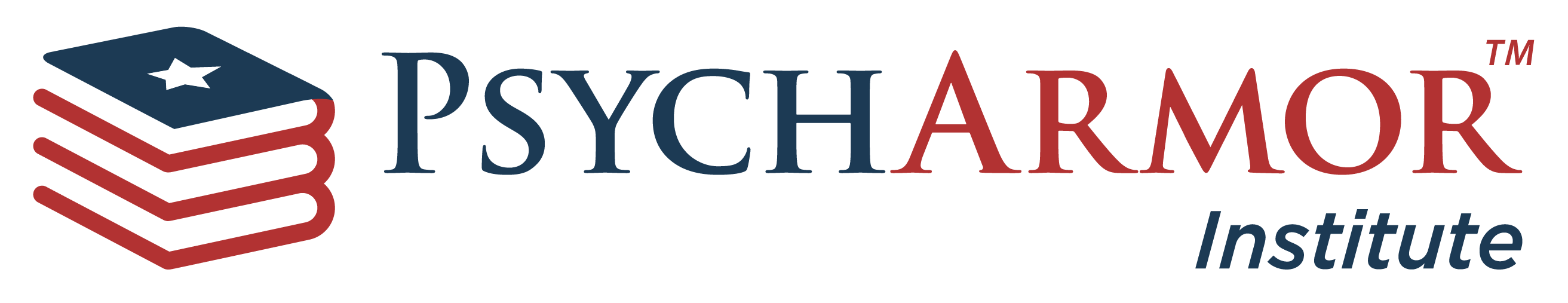 In March 2017, the SHRM Foundation launched a partnership with PsychArmor’s School for Employers Who Invest in Military Talent.
MILITARY CULTURAL COMPETENCE
The military is a culture.
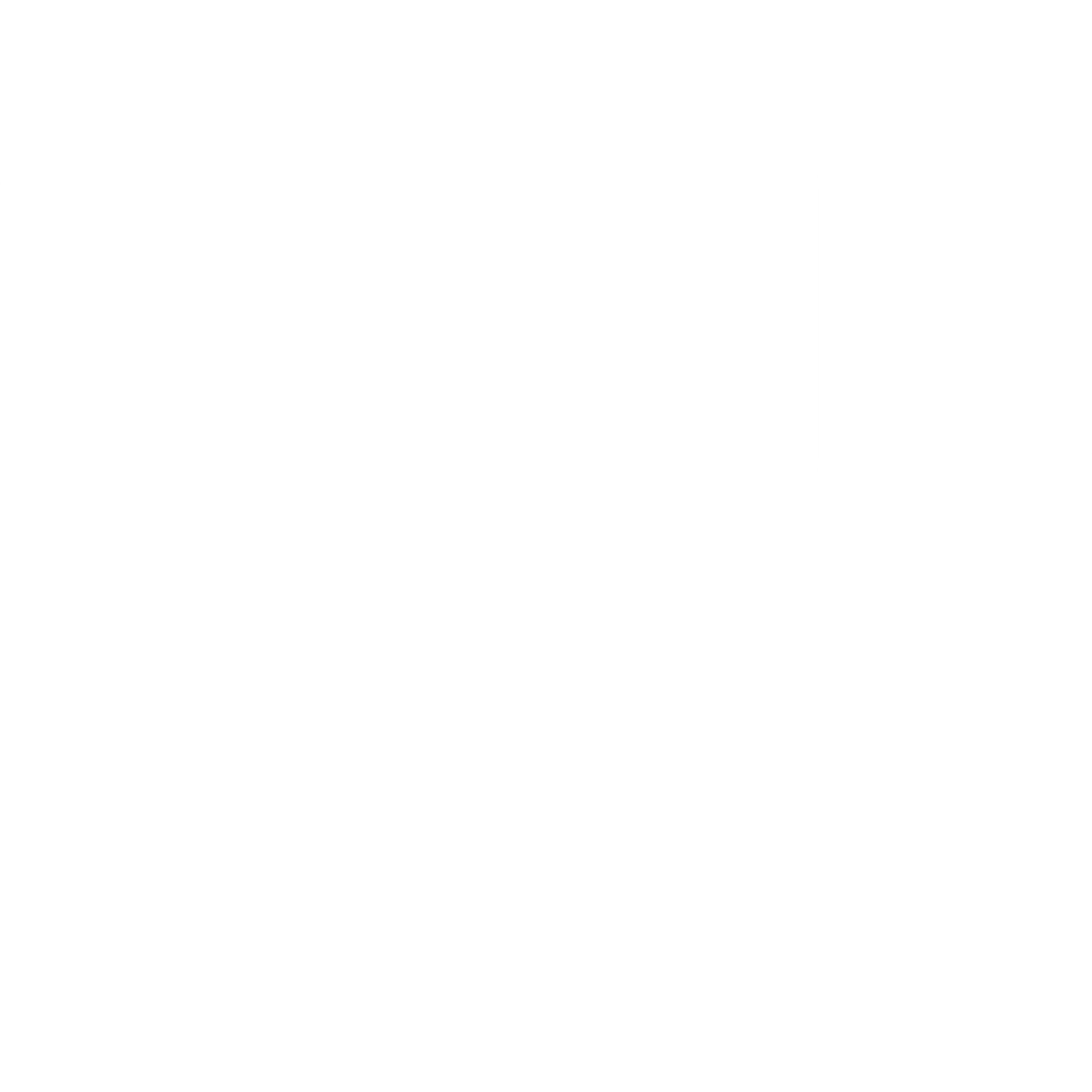 Military people have certain beliefs, rituals and traditions, and hold fast to certain ideals that shape who they are.
To bridge the gap between military and non-military, military cultural competence is important.
Their top answers were used to develop a course titled: 15 Things a Veteran Wants You to Know.
PsychArmor asked American Veterans: “What do you want civilians to know?”
Footer
QUESTIONS
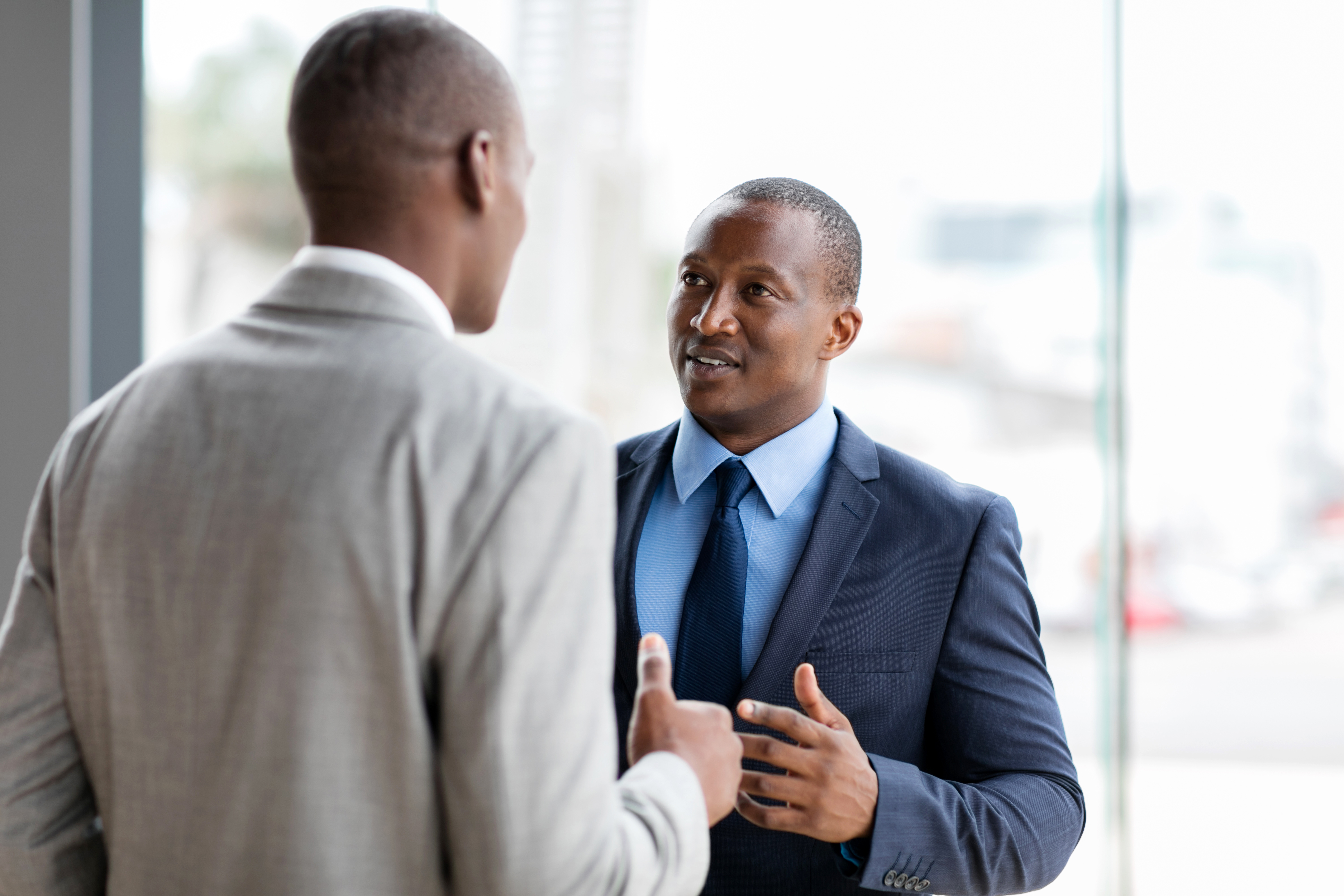 Questions build credibility andare a great way to open or build ona conversation with a veteran.
Begin your conversation with:
Did you serve in the military?
1: WE ARE NOT ALL SOLDIERS
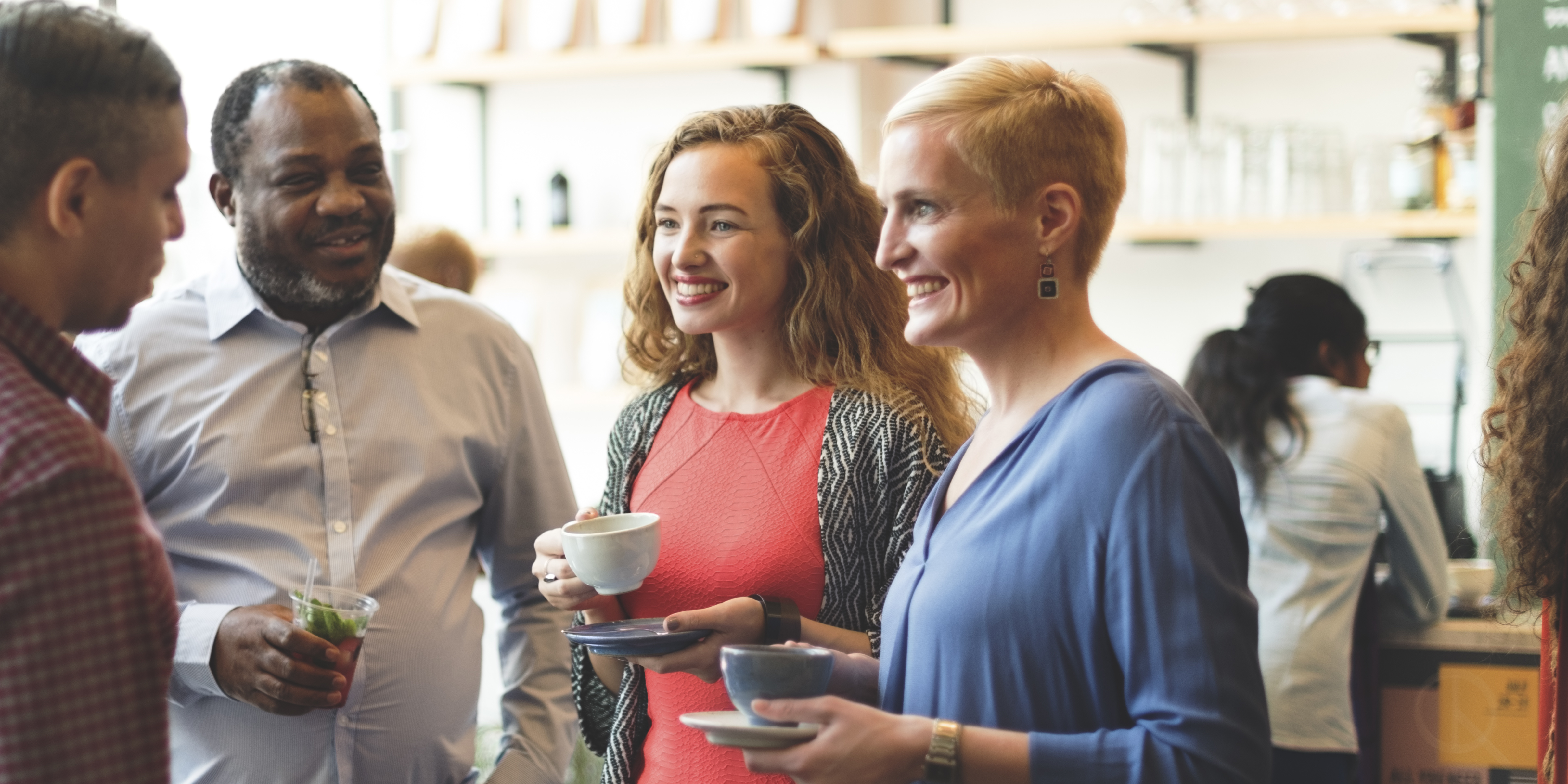 Soldiers are only in the Army.
Each of the five branches are very different, with a different mission and a different subculture.
Ask:
“Which branch?”
2: THE RESERVES ARE PART OF THE MILITARY
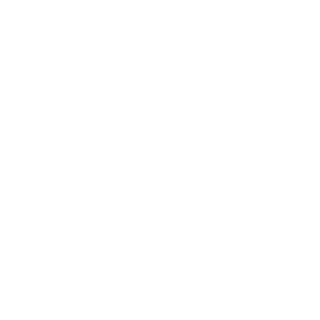 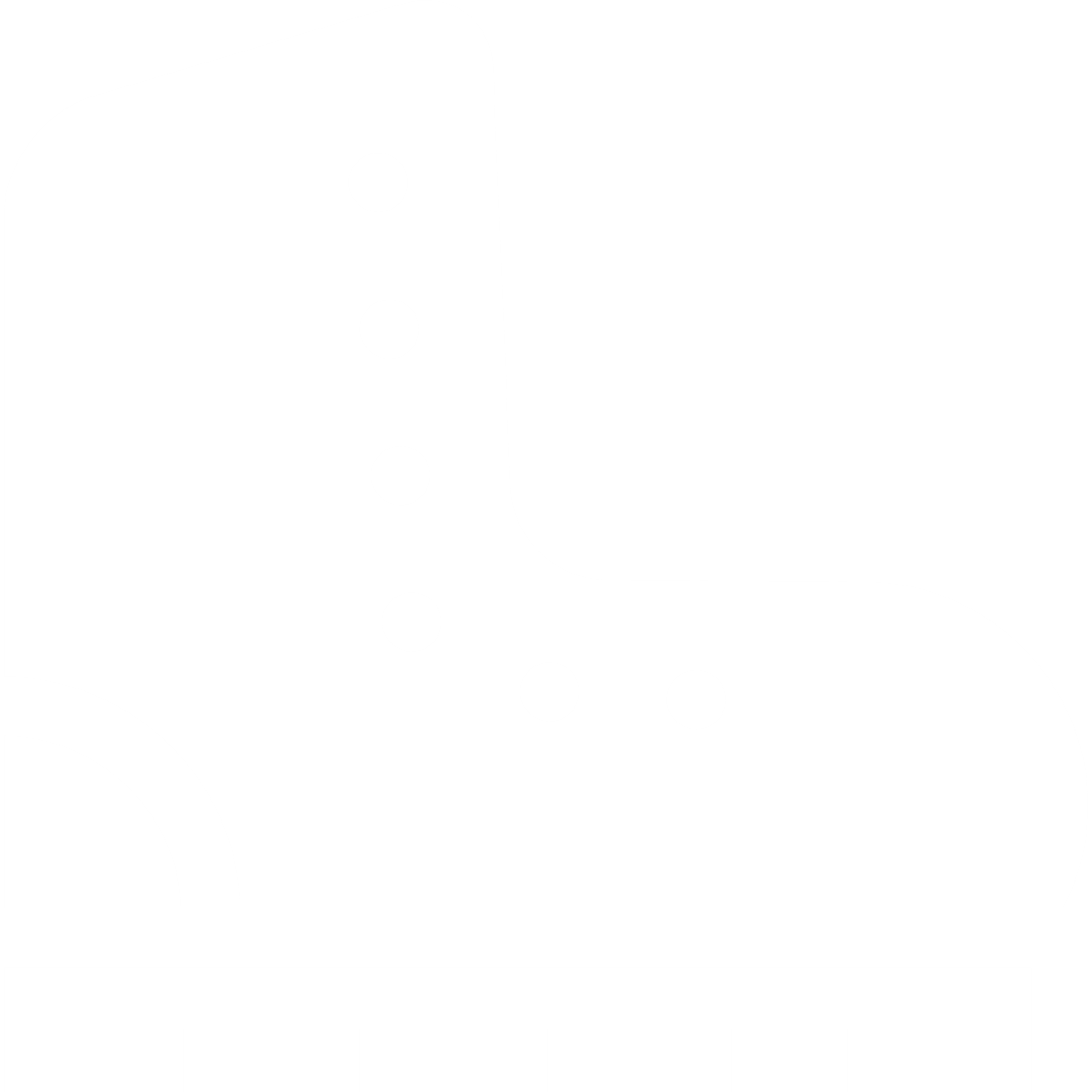 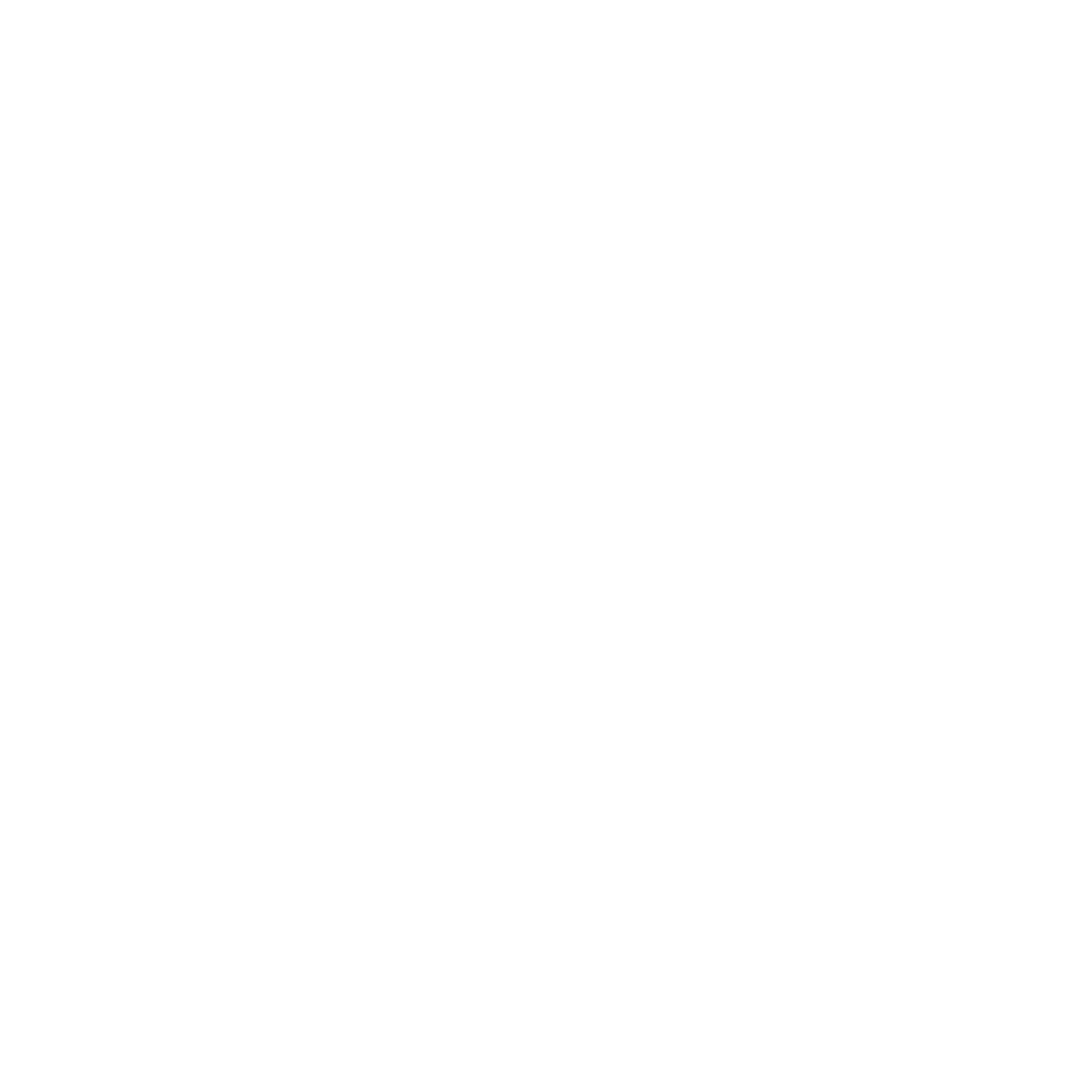 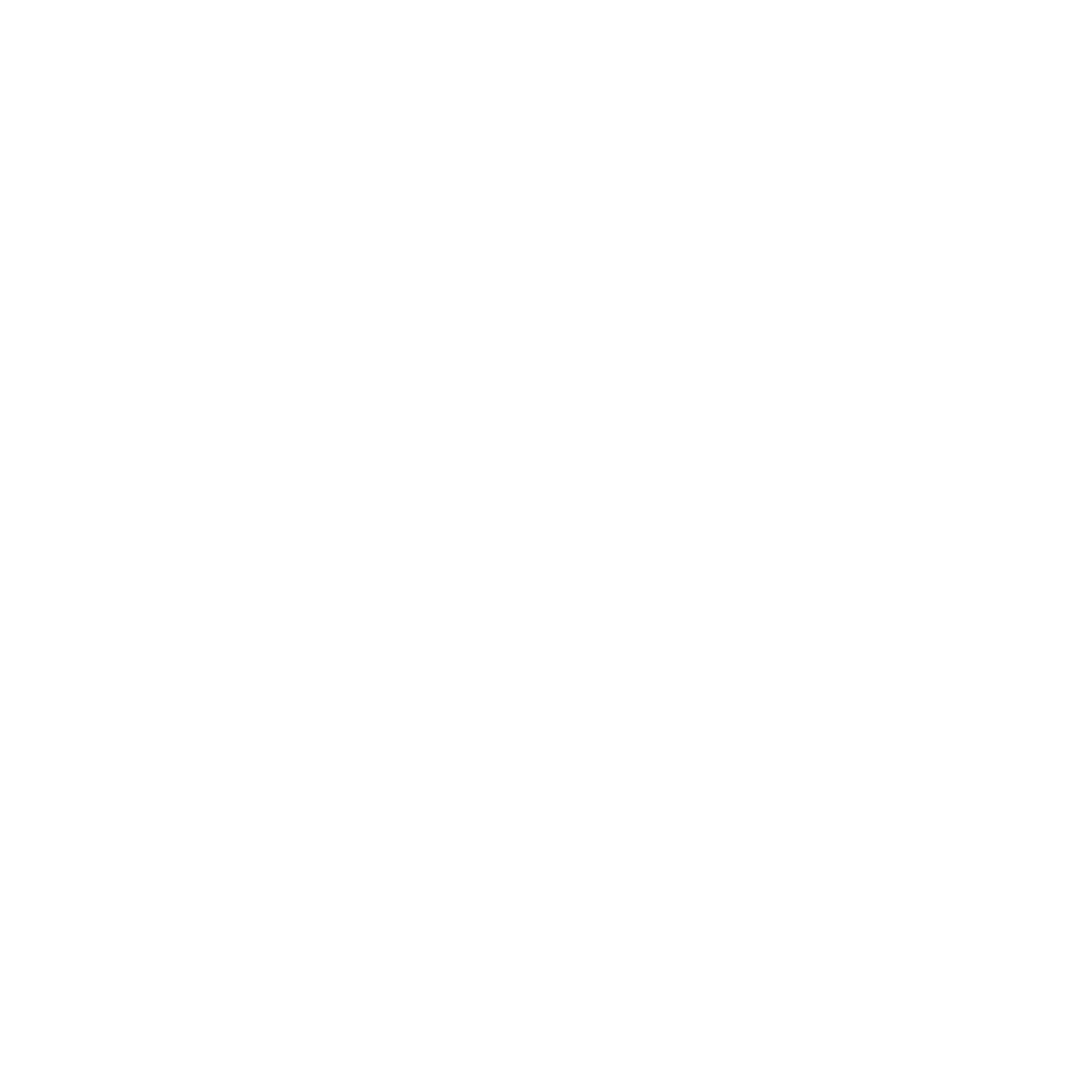 To serve you can be active duty or a member of the reserves (every branch has a reserve unit).
When not in uniform, reservists go back to their civilian jobs in their communities.
Reserve units will augment a mission or in case of the National Guard, to help in domestic, national or local emergencies when additional support is needed.
Members of the reserves commit to training one weekend every month, totaling two weeks per year.
3: NOT EVERYONE IN THE MILITARY IS INFANTRY
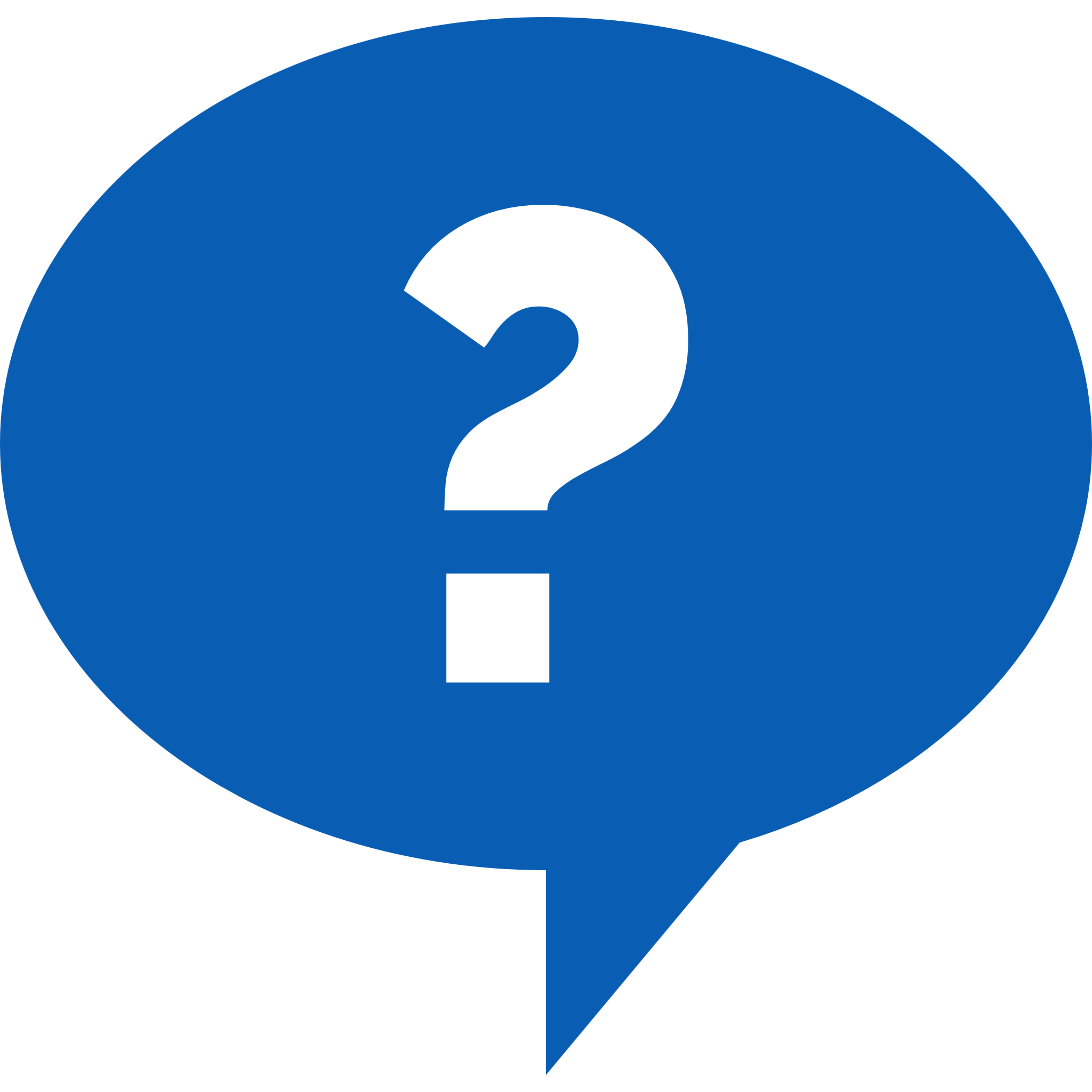 The range of what people do in the military is vast, and there arehundreds of jobs within the military.
Ask:
“What did you do during your service?”
“What was your job?”
By asking these questions, you demonstrate that you understand everyone’s job is part of the mission.
4: WE HAVE LEADERS AT EVERY LEVEL OF THE CHAIN OF COMMAND
Responsibility and leadership is taught and embraced.
Responsible for others and accountable to others.
5: WE ARE ALWAYS ON DUTY
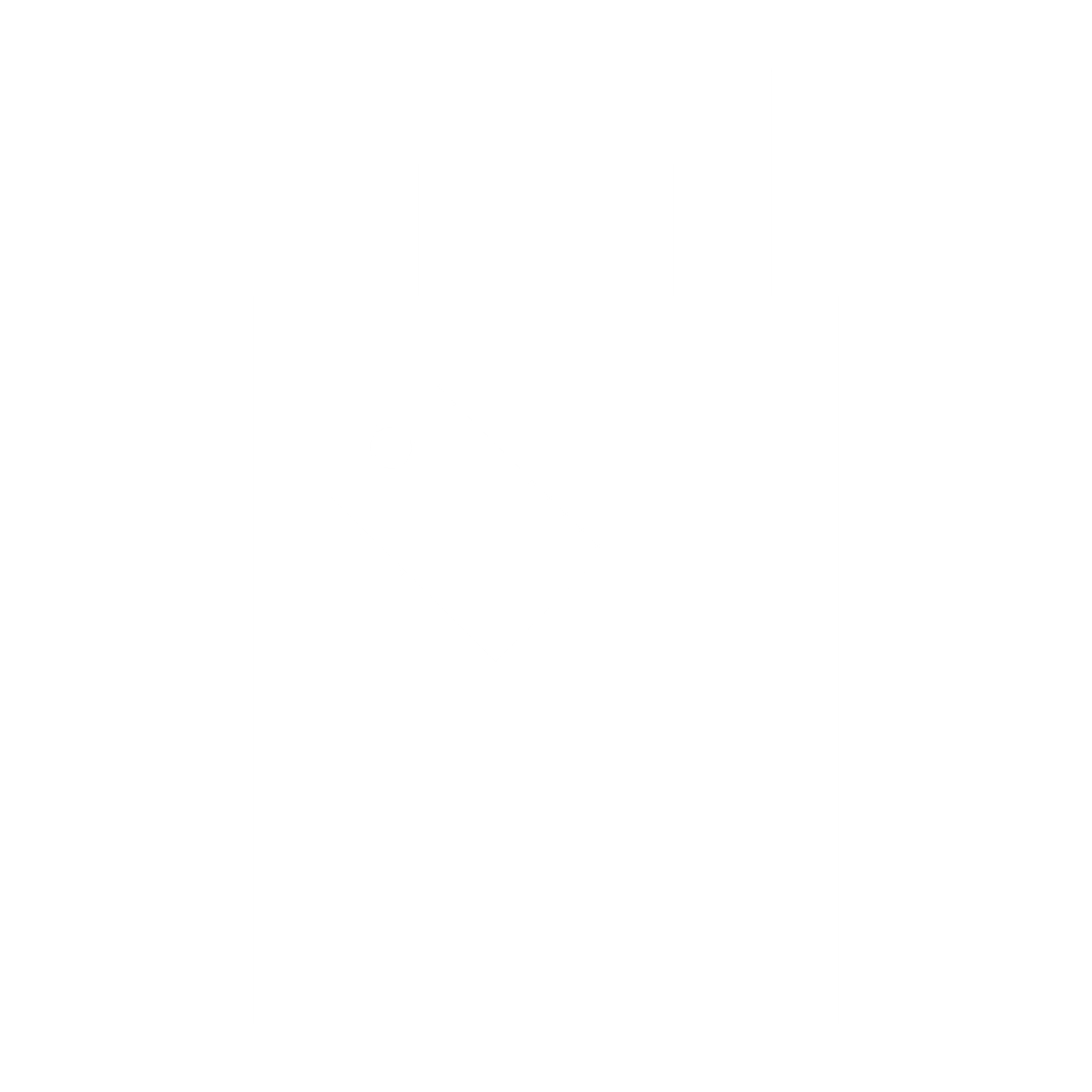 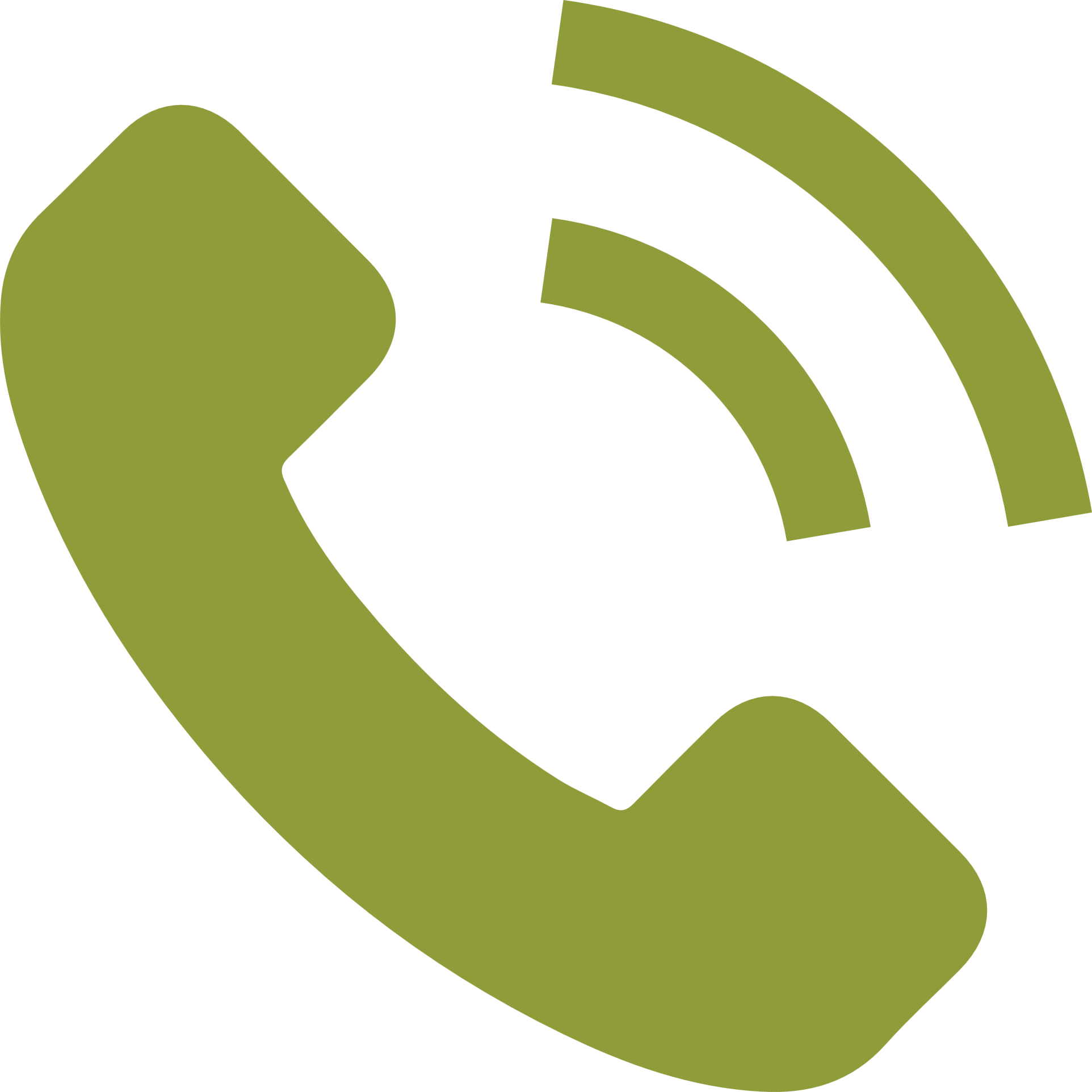 We can be called back in a moment of notice.
Even when we’re on vacation, we’re not really on vacation.
6: WE TAKE PRIDE IN OUR APPEARANCE &IN OUR CONDUCT
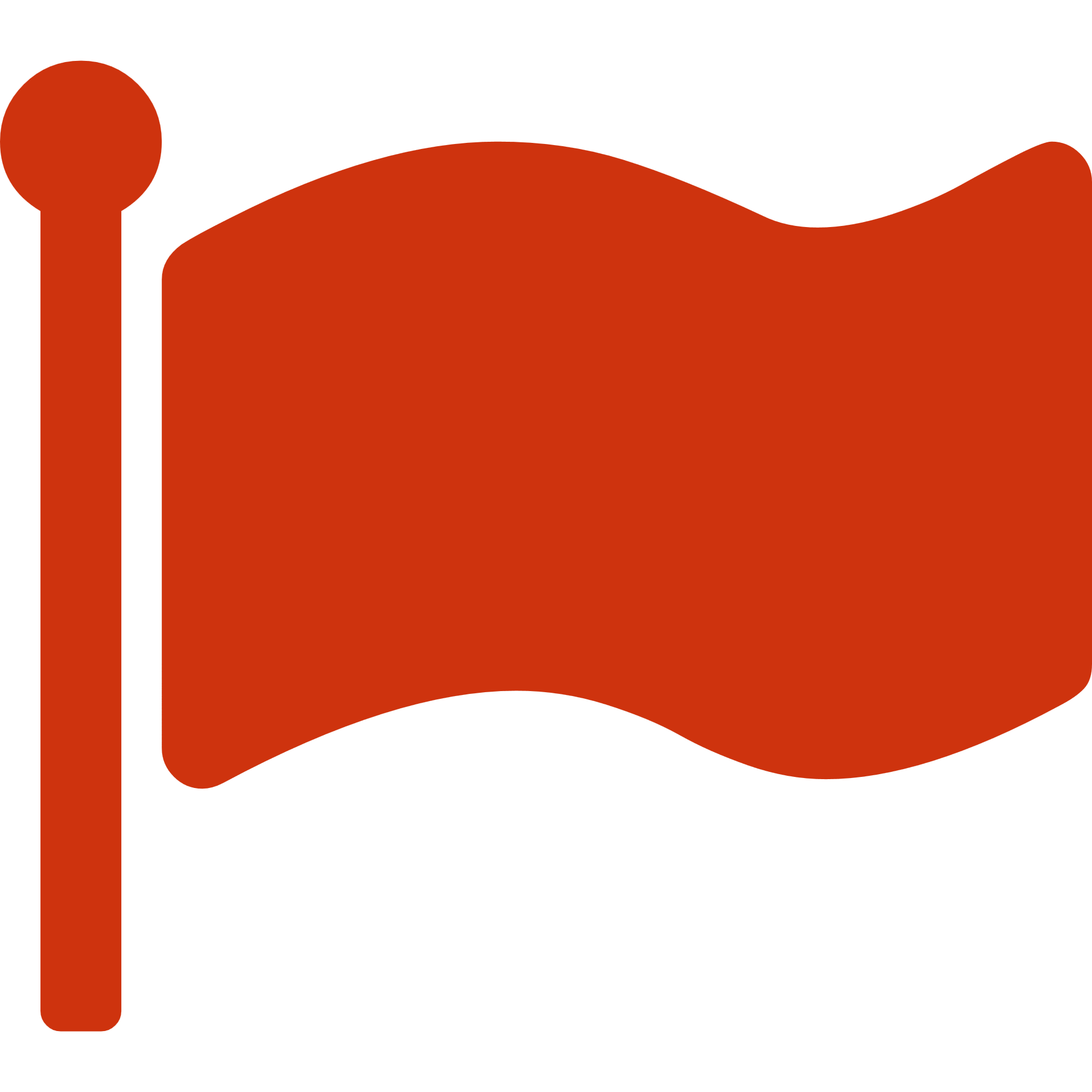 We are held to a standard to ensure that we can fulfill our job.
Not as ridged, but proud. We believe in standards.
7: WE DID NOT ALL KILL SOMEONE & THOSE WHO HAVE DO NOT WANT TO TALK ABOUT IT
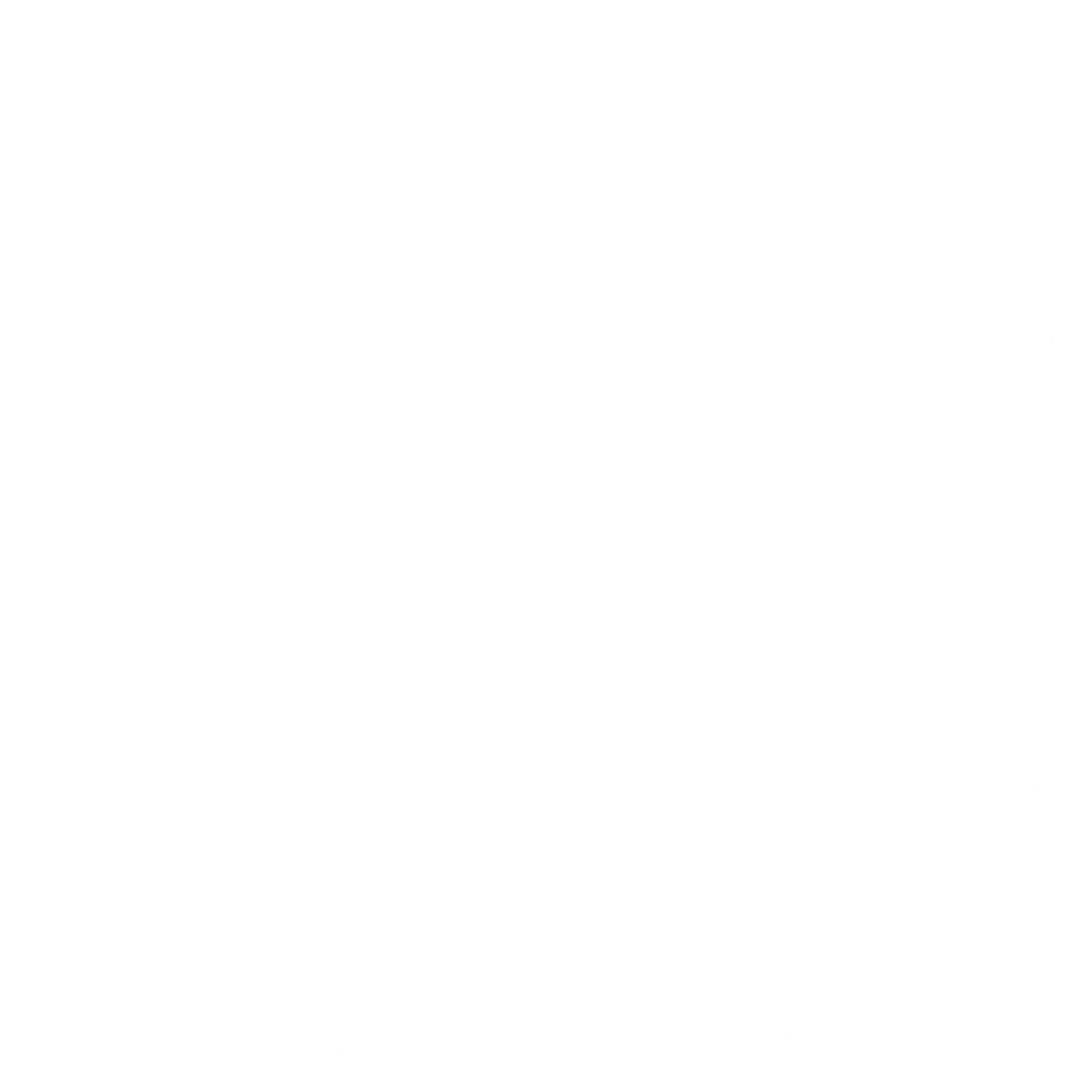 This is a question that gets asked far too often.
Please don’t ask. Ever
8: WE DO NOT ALL HAVE PTSD
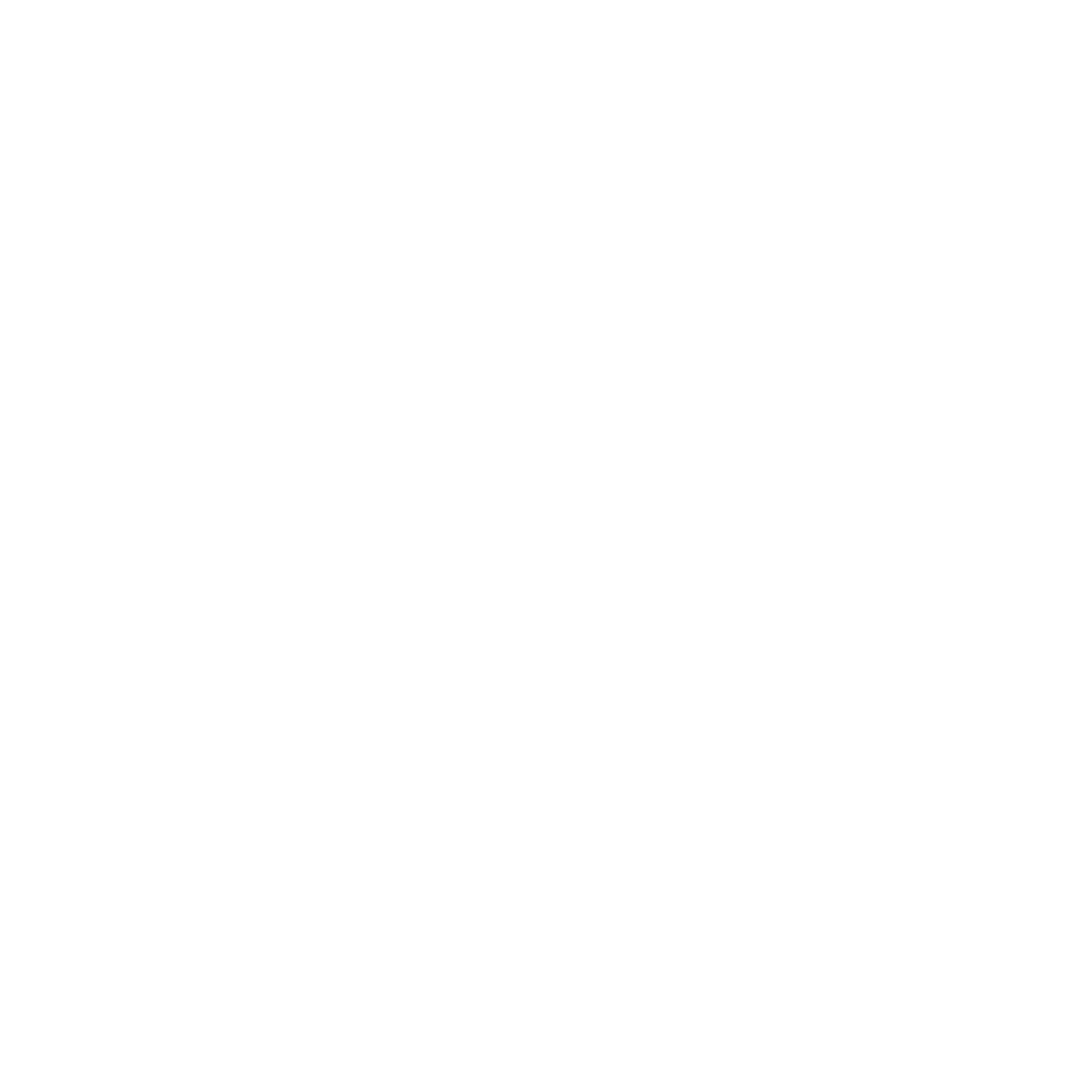 PTSD 
Post Traumatic Stress Disorder
Some people may have symptomsbut experience a natural recovery.
Most veterans, including combat veterans, do not go on to develop PTSD.
9: THOSE OF US WHO DO HAVE AN INVISIBLE WOUND ARE NOT DANGEROUS WE ARE NOT VIOLENT
Invisible wounds of war include
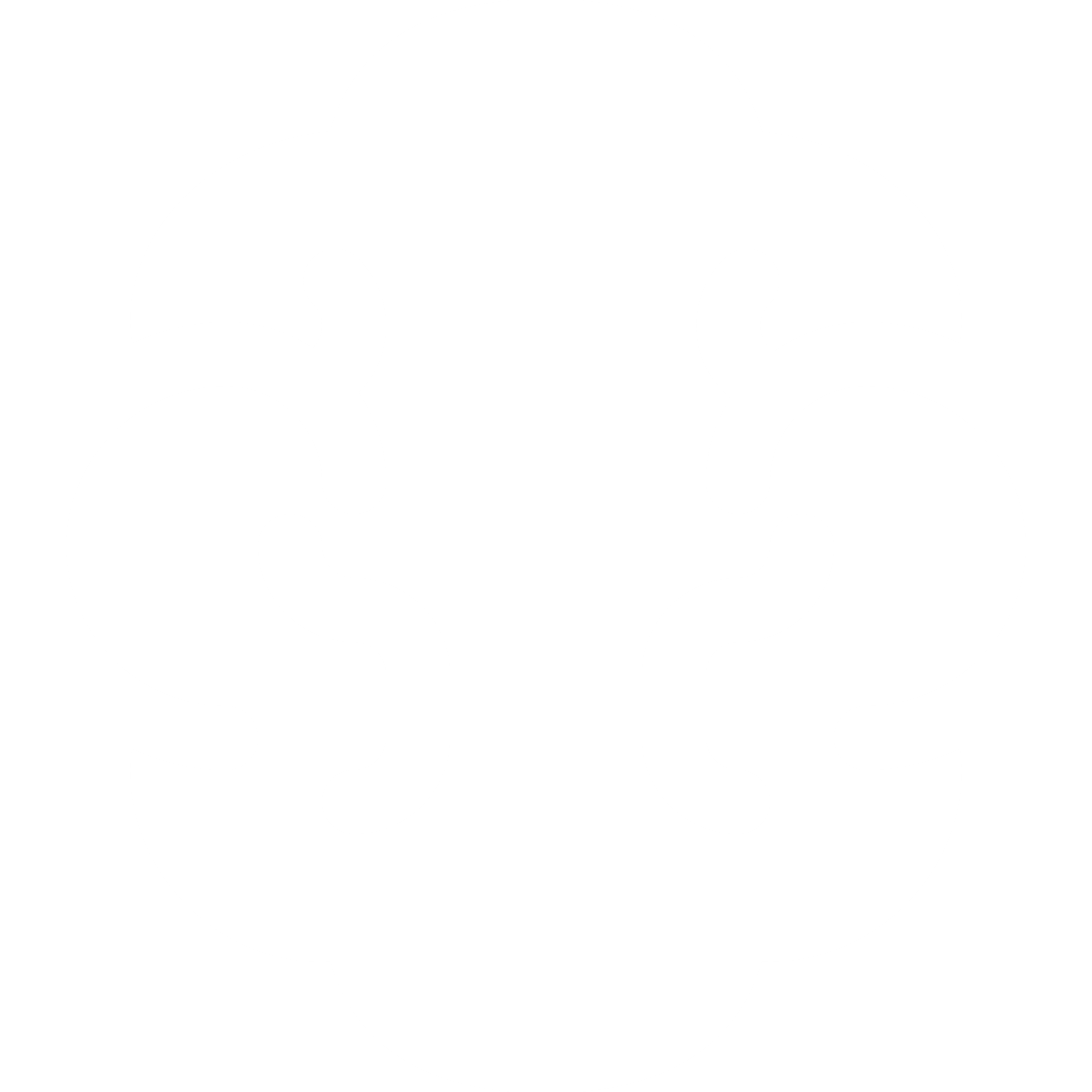 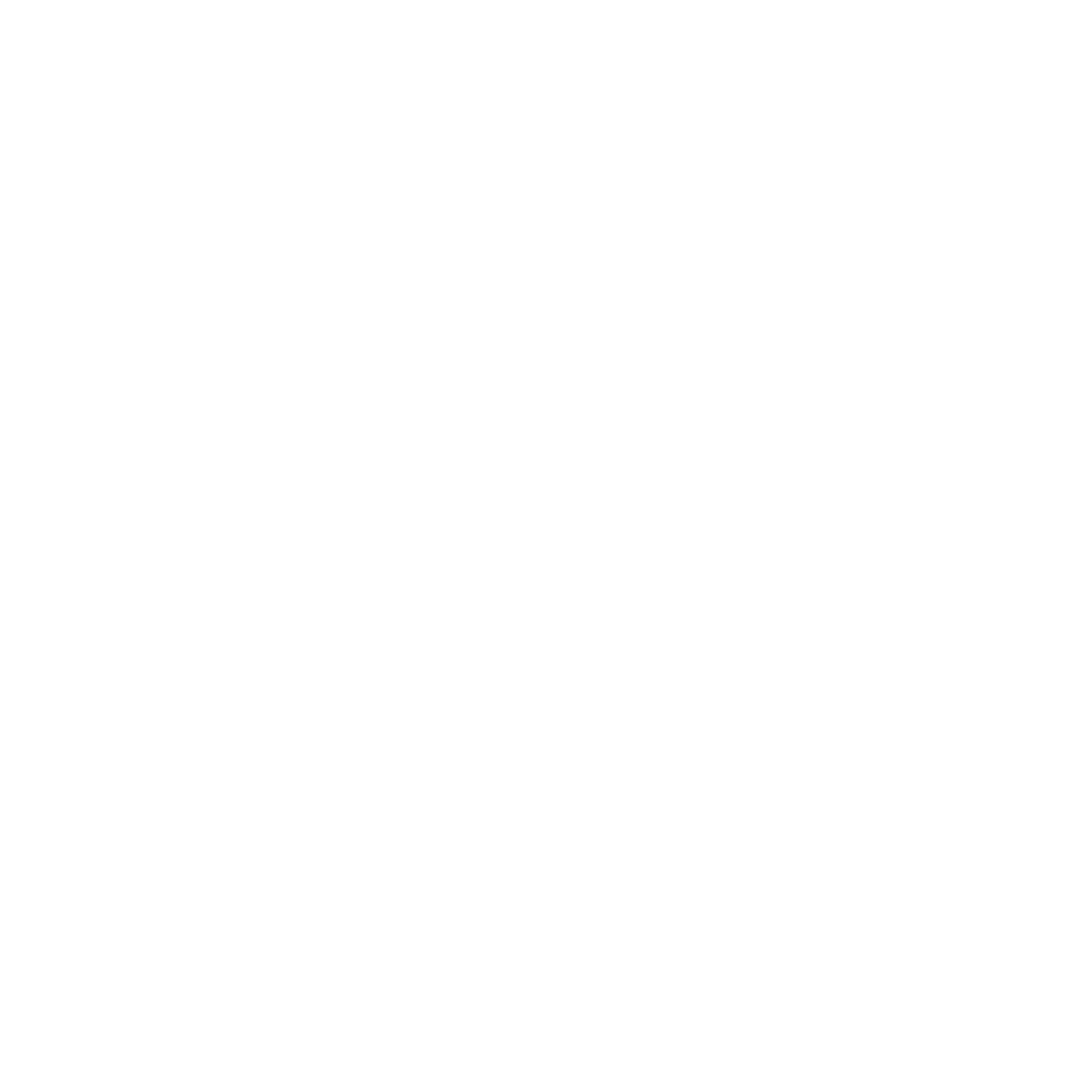 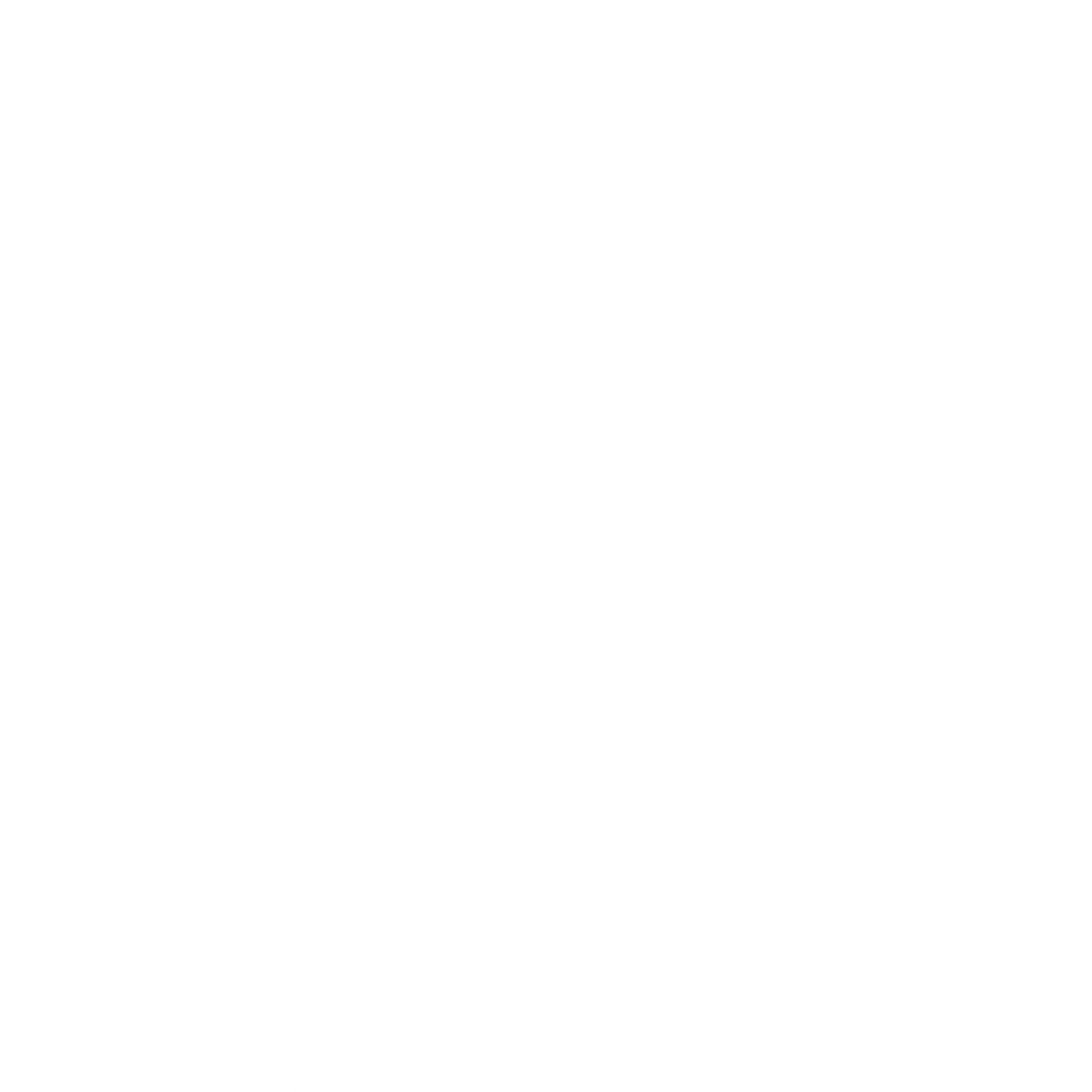 Traumatic Brain Injury
Substance Abuse Disorder
PTSD
Depression
Though not always obvious, these are real injuries and deserve the same respect and treatment as physical injuries.
10: IT IS REALLY HARD FOR US TO ASK FOR HELP
The military culture is based in service, sacrifice, and helping or even rescuing others.
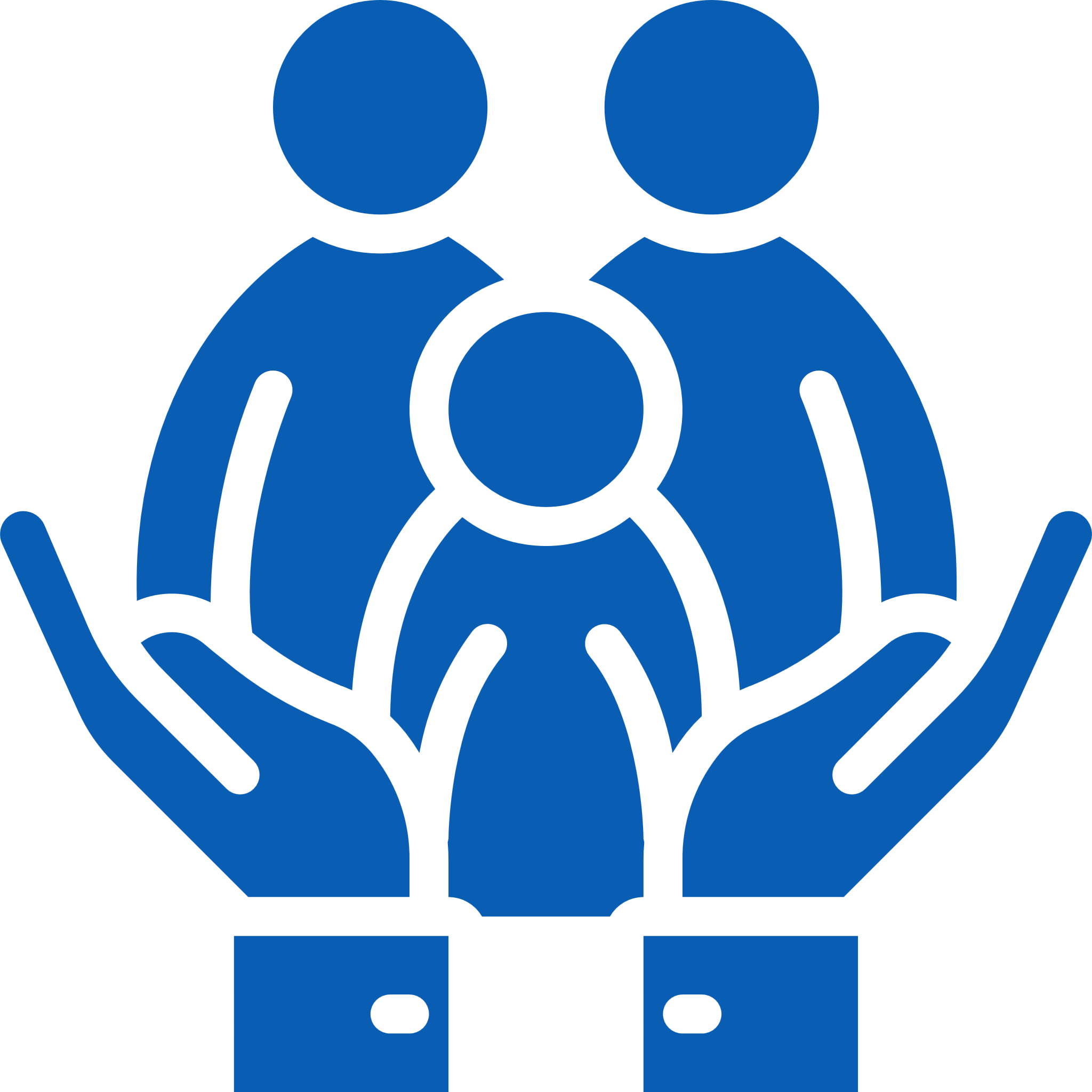 It is others based. There is an expectation of mission accomplishment.
11: OUR MILITARY SERVICE CHANGES US
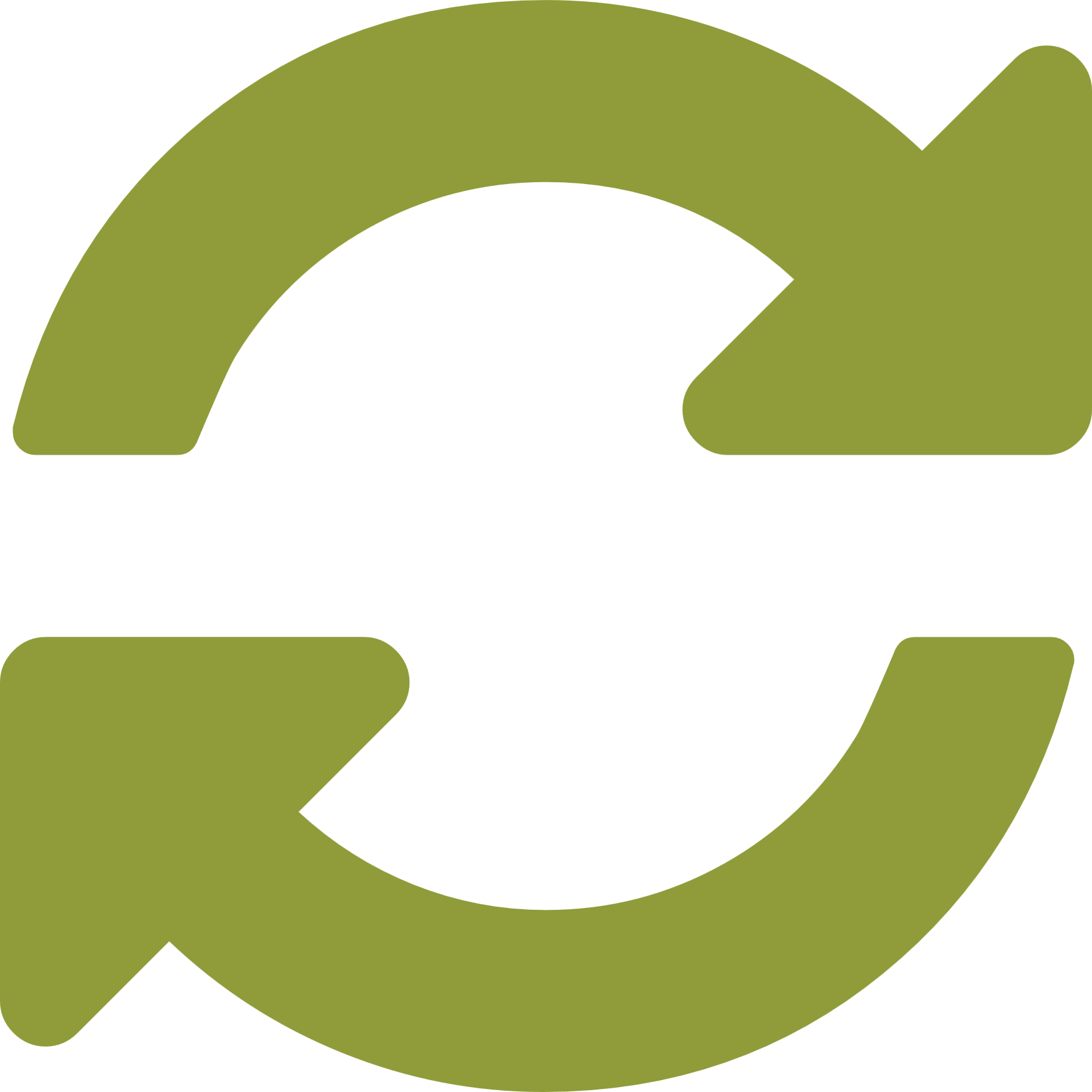 It’s unreasonable to think that we can go through our experiences and not change.
12: WE DIFFER IN HOW MUCH WE IDENTIFY WITH THE MILITARY AFTER WE LEAVE ACTIVE DUTY
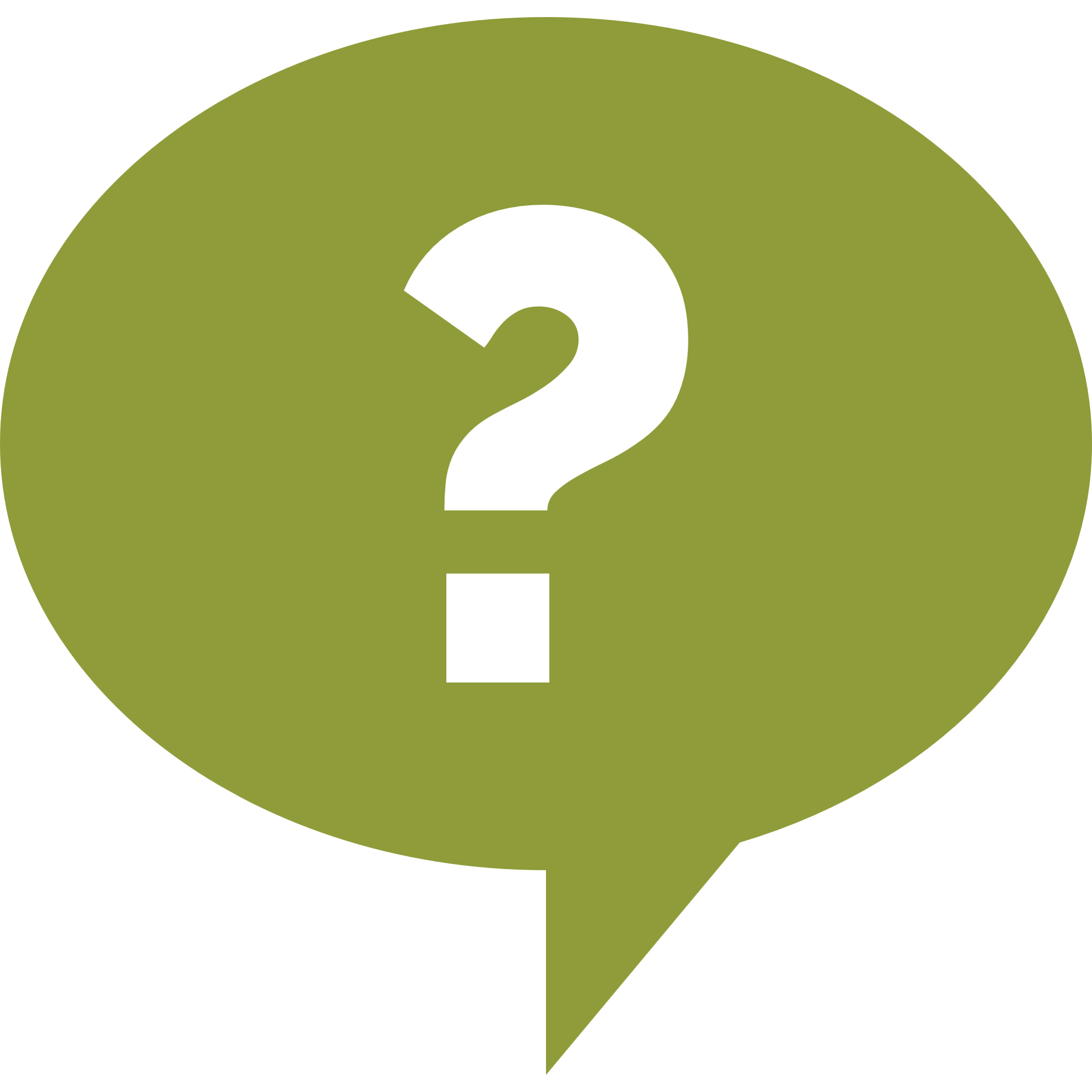 How has your military services shaped you?
How does it factor into how you define yourself now?
Ask:
13: OUR FAMILIES SERVE WITH US
Families are subject to separation fromloved ones and moving every few years.
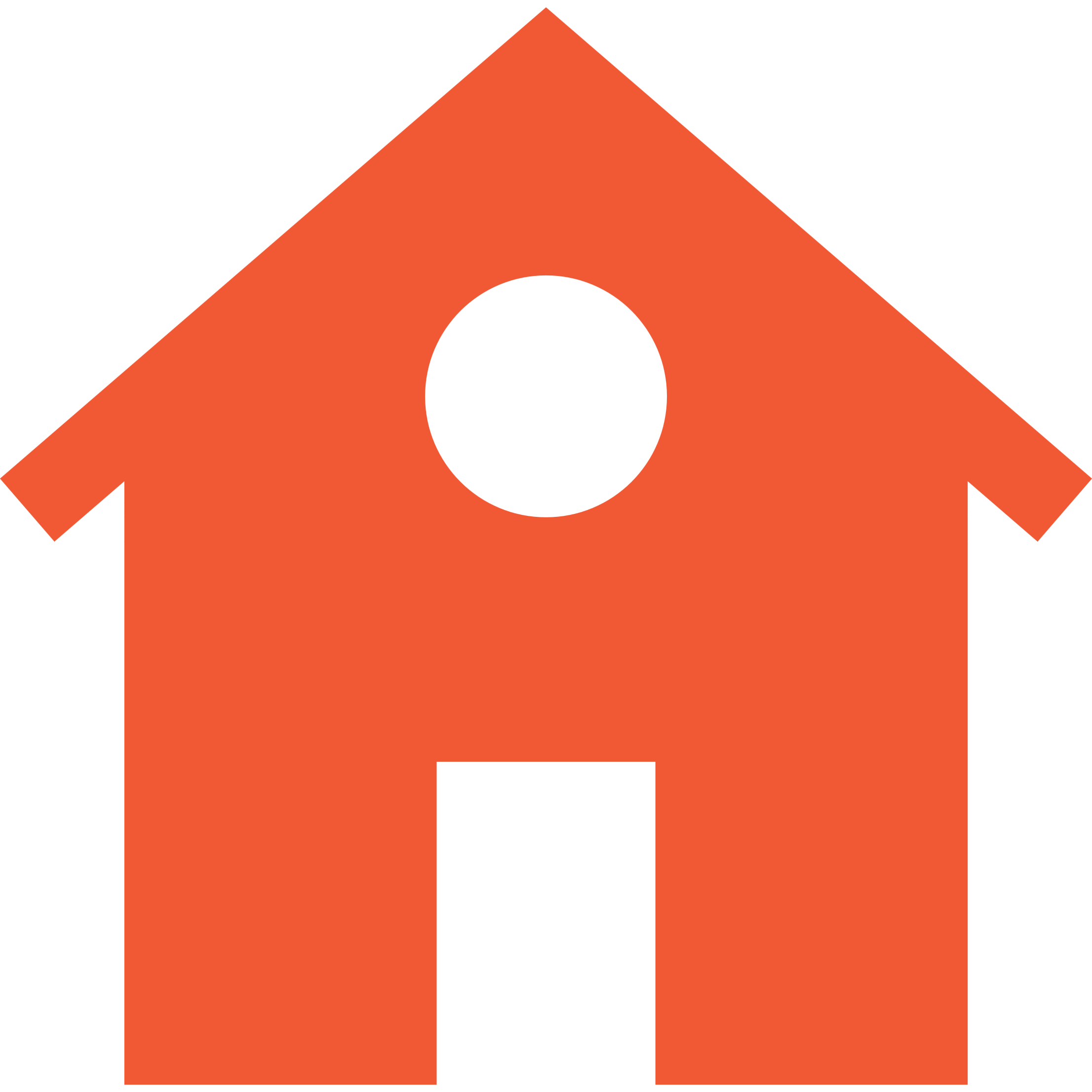 Military families exemplify flexibility, bravery, resilience.
14: WE WOULD DIE FOR EACH OTHER& WE WOULD DIE FOR OUR COUNTRY
We would and we do.
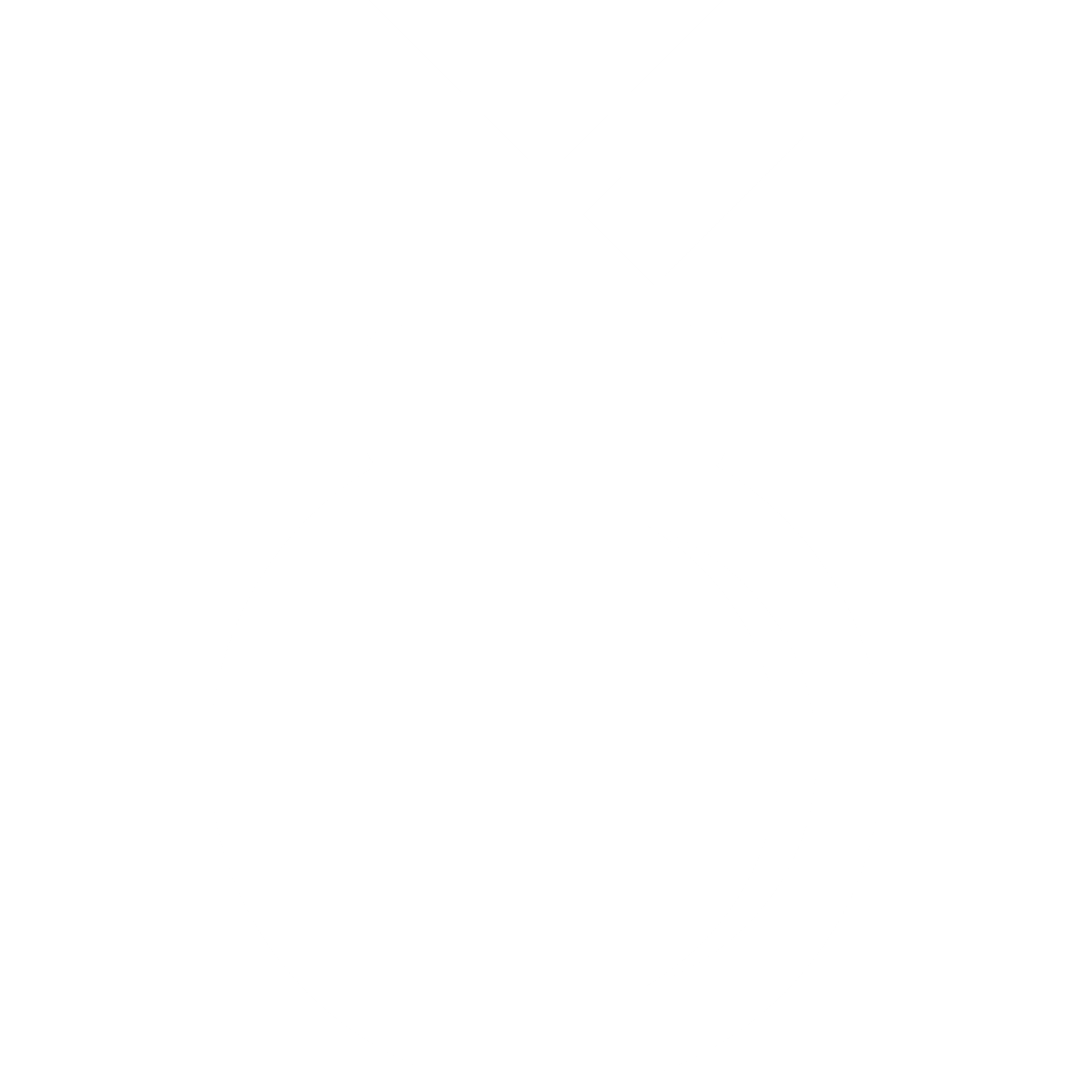 It’s about the people to the left and our right.
And we wouldn’t change it for the world.
15: WE’VE ALL MADE THIS SACRIFICE FORONE REASON
To serve something more important than ourselves
This defines our culture.
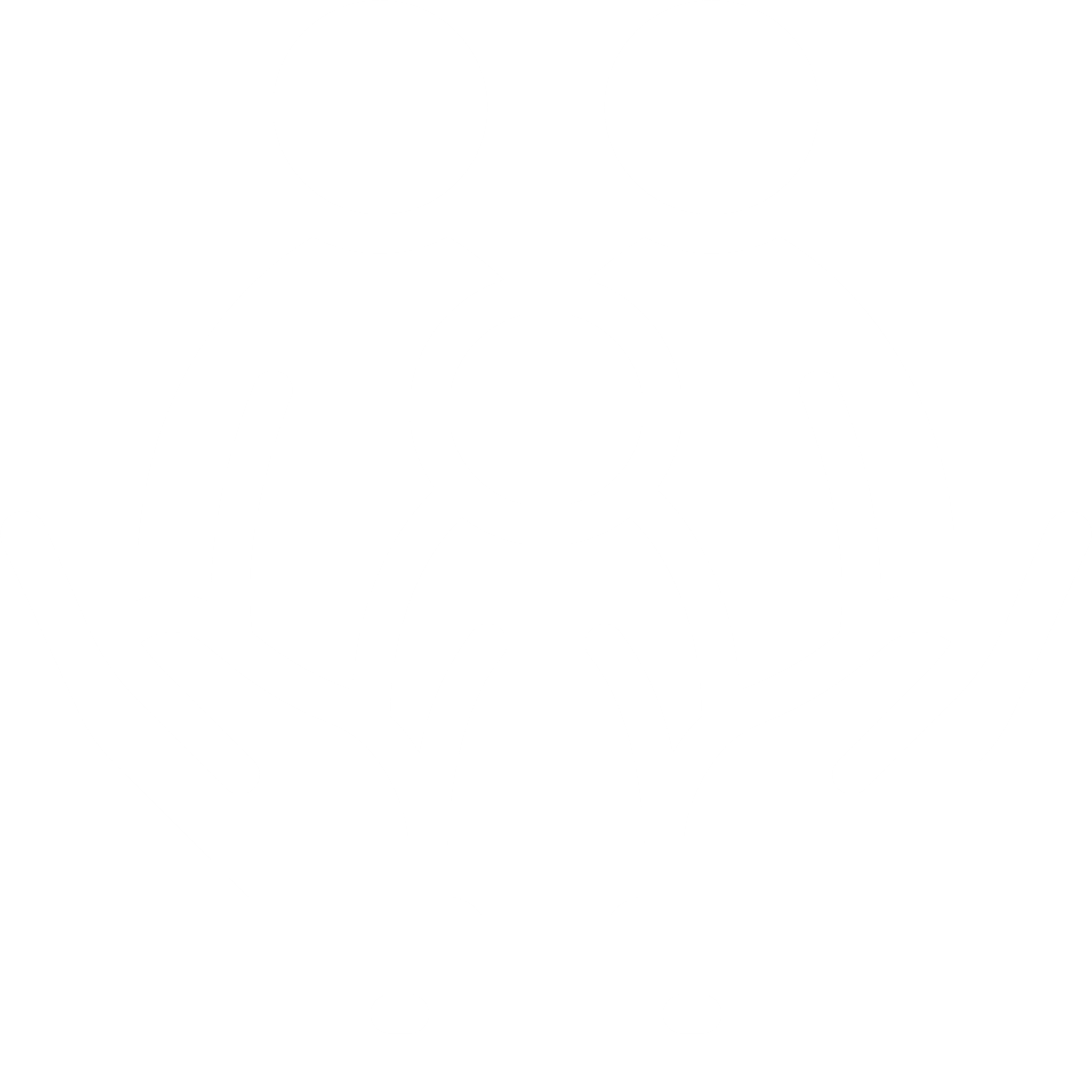 We live by a code:honor, commitment, and duty.
We all chose to serve something larger than ourselves.
KEY TAKE AWAY
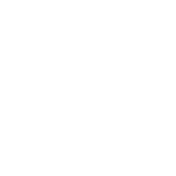 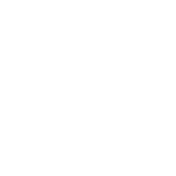 Asking the right questionsbuilds credibility.
It opens the door fora better understanding.
The military is a complicated culture, but you don’t need to know a lot of details to bridge the gap between yourself and the veterans in your life.
VETERANS AT WORK CERTIFICATE
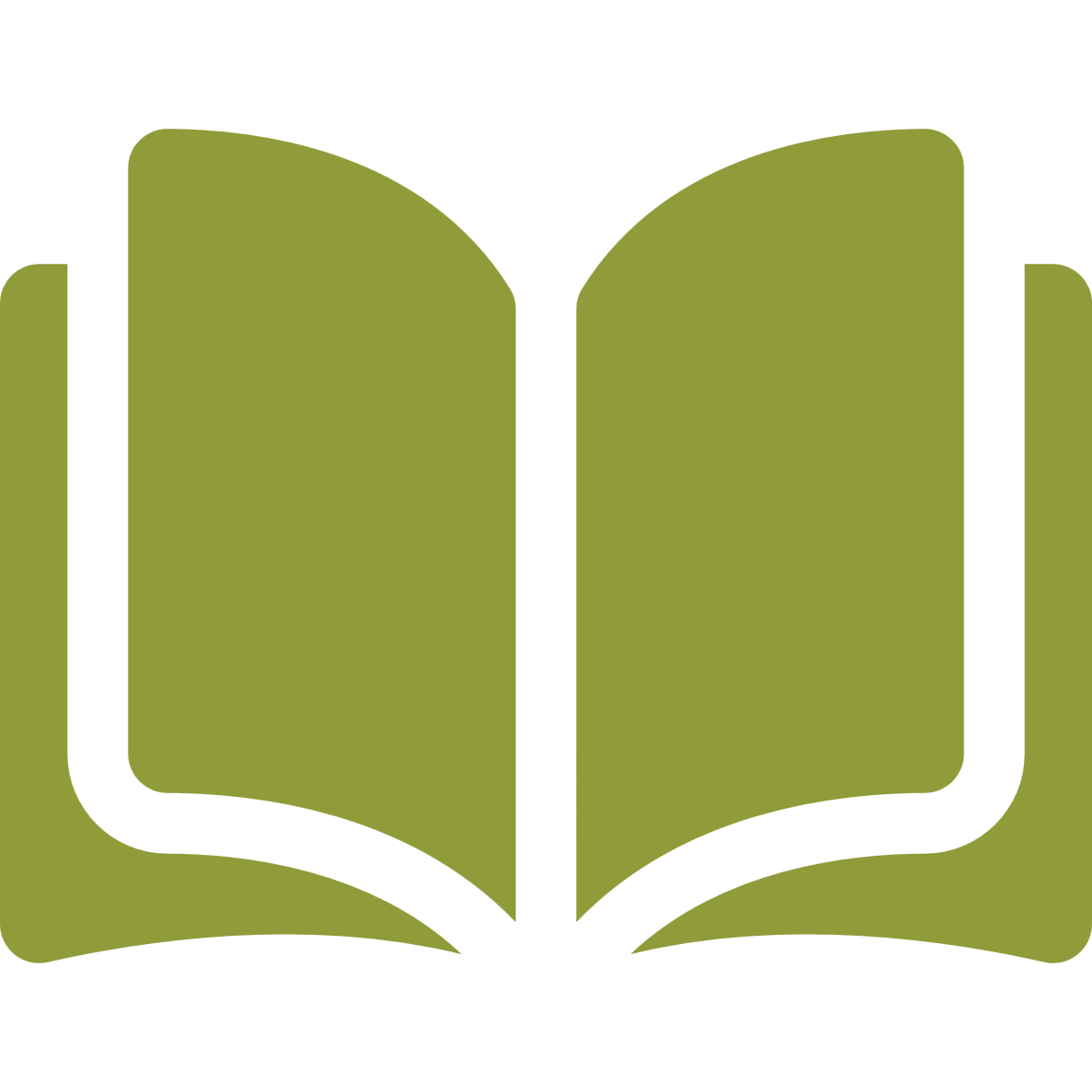 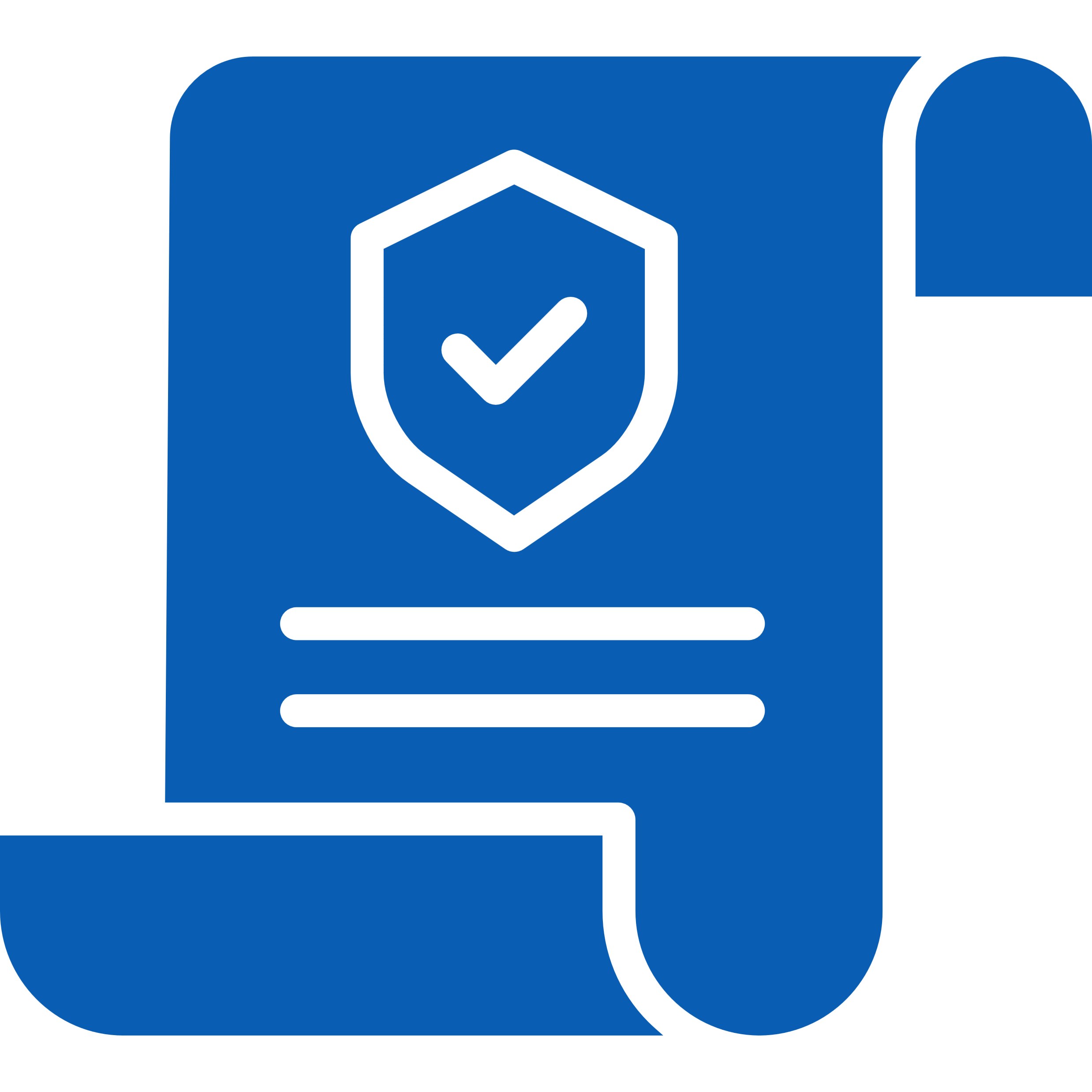 Program combines the reading of our guidebook,  “The Recruitment, Hiring, Engagement and Retention of Veterans”.
The SHRM Foundation is offering a free,multi-faceted program to learn more aboutthe value a veteran brings to the workforceand the best practices to attract,hire and retain veterans.
With 11 courses from PsychArmor Institute that includes the course “15 Things a Veteran Wants You To Know” and a short quiz to receive a completion of certificate.
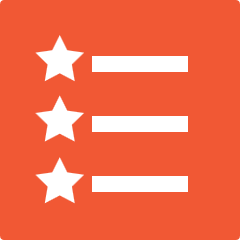 Program made possible by our founding sponsor Comcast NBCUniversal. 
Learn more at shrmfoundation.org/veteransatwork
Footer
CONTACT